Fundamentals of Field Events:  The Pole Vault
James Crow
National Official, Vertical Jumps 
San Diego/Imperial Association
1/24/2022- Input from John Lilygren and Dennis Boyle
San Diego-Imperial Association OFFICIALS TRAINING
1
Outline
Overview of Pole Vault
Pole Vault Basic Rules
Time Limits for initiating an attempt
Definitions of Foul Attempts
Safety
Venue inspection and preparation
Procedures for conducting a safe competition
How to score a Pole Vault competition
Tie Breaking procedures
Jump-Off procedures
1/24/2022- Input from John Lilygren and Dennis Boyle
San Diego-Imperial Association OFFICIALS TRAINING
2
[Speaker Notes: High Jump and Pole Vault are known as the Vertical Jumps. 
Many of the same rules apply to both so they are often combined as an area of officiating expertise.  However, in practice, usually you end up having to choose one or the other because of time constraints.]
A proper set-up helps produce …
A safe competition

A legal competition

A fair competition
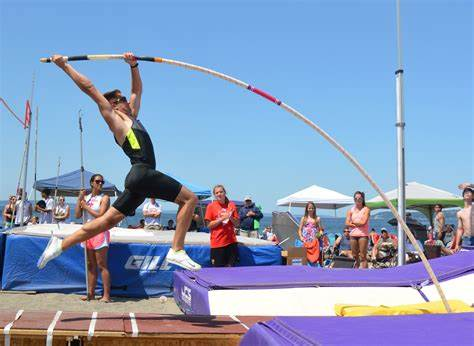 1/24/2022- Input from John Lilygren and Dennis Boyle
San Diego-Imperial Association OFFICIALS TRAINING
3
[Speaker Notes: A proper set-up helps produce:
 
A safe competition
A legal competition 
A fair competition

Disclaimers:
 
Though most high jump officials will agree with what needs to be done to set up for competition, there are many ways to do the things we are going to talk about.

Each situation is different and the order of how you do these things may vary. In fact, some of things will be going on simultaneously as officials divide responsibilities.]
Pole Vault Setup
Not all pole vault set-up is the same..
Much of this information comes from the USATF Officials Best Practices
Primarily from the Event Preparations – Pole Vault and the Zeroing PV Standards & Pit Set-up 							
Tools/Equipment
Beside the standard stuff (Flags, clipboards, rule books, pens/pencils, etc. you should also have
Stopwatch
Measuring device for height of pole (I purchased one) Can also use a painter’s roller attached to a long adjustable pole.  Will have to do the actually measuring on the ground (Hopefully the venue will provide one for you)
WD-40 – to lube the standard if it is hard to move or turn the tightener on the height adjustment know
Tape – I use the white tape (show picture, but any type of duct tape will do)
Orange cone
50-meter-long measuring tape (to have as guide for athletes setting up their markers on the runway) Many Facilities now have distance marks next to the runway
Thumbtacks (for markers as well as holding down the measuring tape)
Markers for runway (I carry several different colors cut in the legal size (7x15 cm max) for athletes that do not have any or have illegal ones) Made from thin foam purchased at Michaels
Shims (either wood or plastic)  (Can get at Lowe’s or Home Depot)
Plumb bob with string
Levels (both regular and one you can hang 
Multi-tool/pliers
A Complete list can be found on the Event Preparations page for Pole Vault Best Practices
San Diego-Imperial Association OFFICIALS TRAINING
4
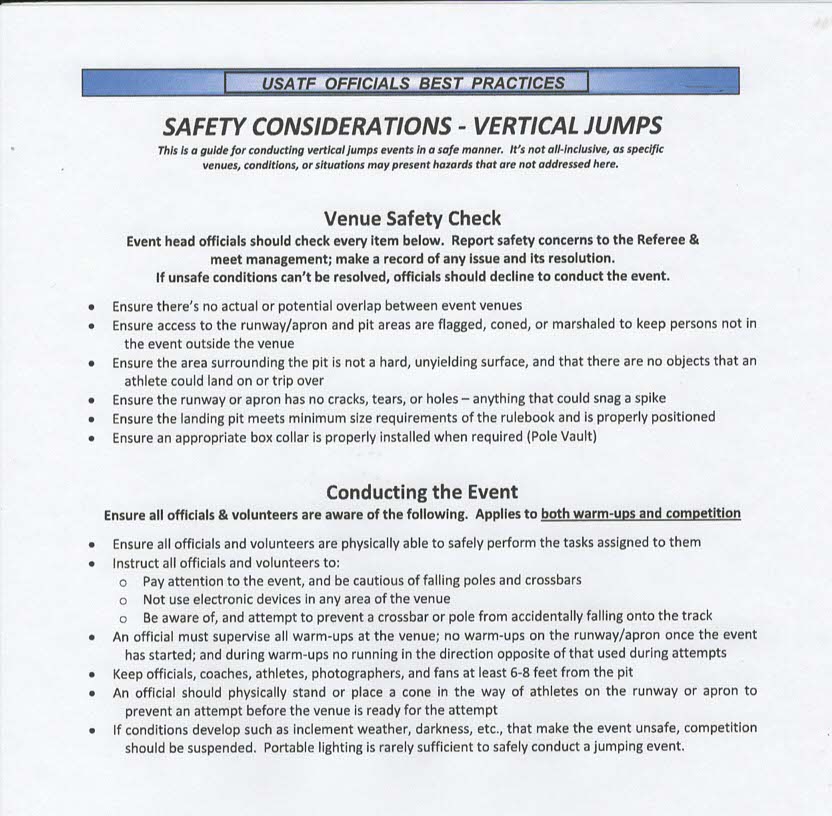 1/24/2022- Input from John Lilygren and Dennis Boyle
San Diego-Imperial Association OFFICIALS TRAINING
5
Pole Vault Venue Set Up
Cover hard surfaces such as concrete, metal, wood or asphalt with a minimum of 2 inches of dense foam or other suitable material
Remove movable objects such as hurdles
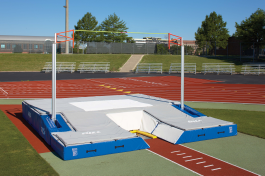 1/24/2022- Input from John Lilygren and Dennis Boyle
San Diego-Imperial Association OFFICIALS TRAINING
6
Anticipate Potential Problems from adjacent events
4 x 100m exchange zone
200m start
1/24/2022- Input from John Lilygren and Dennis Boyle
San Diego-Imperial Association OFFICIALS TRAINING
7
Inspect the Box & Landing Area
Check the area around the box
Remove debris & water from the box
Verify adequate clearance for poles to the pads
Verify that the pits are properly connected and the top cover is in place
Observe the condition of the pit
Verify the pegs are the proper length 
55 mm for USATF & NCAA
76 mm for High School (3 inches)
Install extenders if necessary
1/24/2022- Input from John Lilygren and Dennis Boyle
San Diego-Imperial Association OFFICIALS TRAINING
8
NCAA & high school competitions:verify there is a box collar
Changed for NCAA in 2014 and
Changed for NFHS in 2015

. . . See following slide . . .
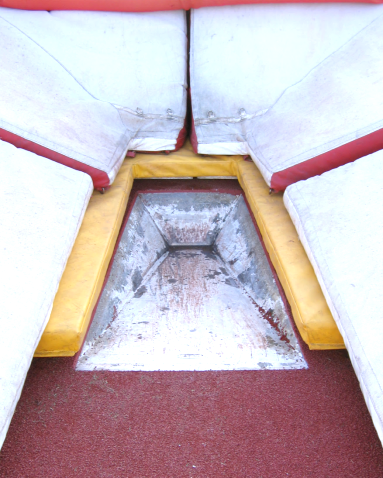 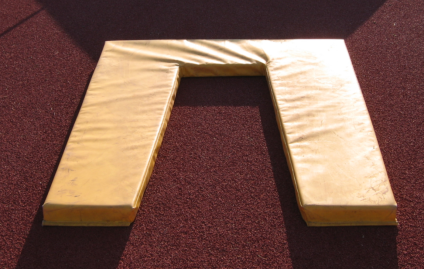 1/24/2022- Input from John Lilygren and Dennis Boyle
San Diego-Imperial Association OFFICIALS TRAINING
9
Conducting a Competition
Read the rules the night before (from correct book)
Arrive early to allow time for venue set-up and warm-ups
Pole Vault: At least 2 hour before event start
warm-up start 1 hour before event  
Pick up 2 copies of entry sheets
Make sure you have necessary equipment & helpers
Make sure the venue is safe
Have fun!
1/24/2022- Input from John Lilygren and Dennis Boyle
San Diego-Imperial Association OFFICIALS TRAINING
10
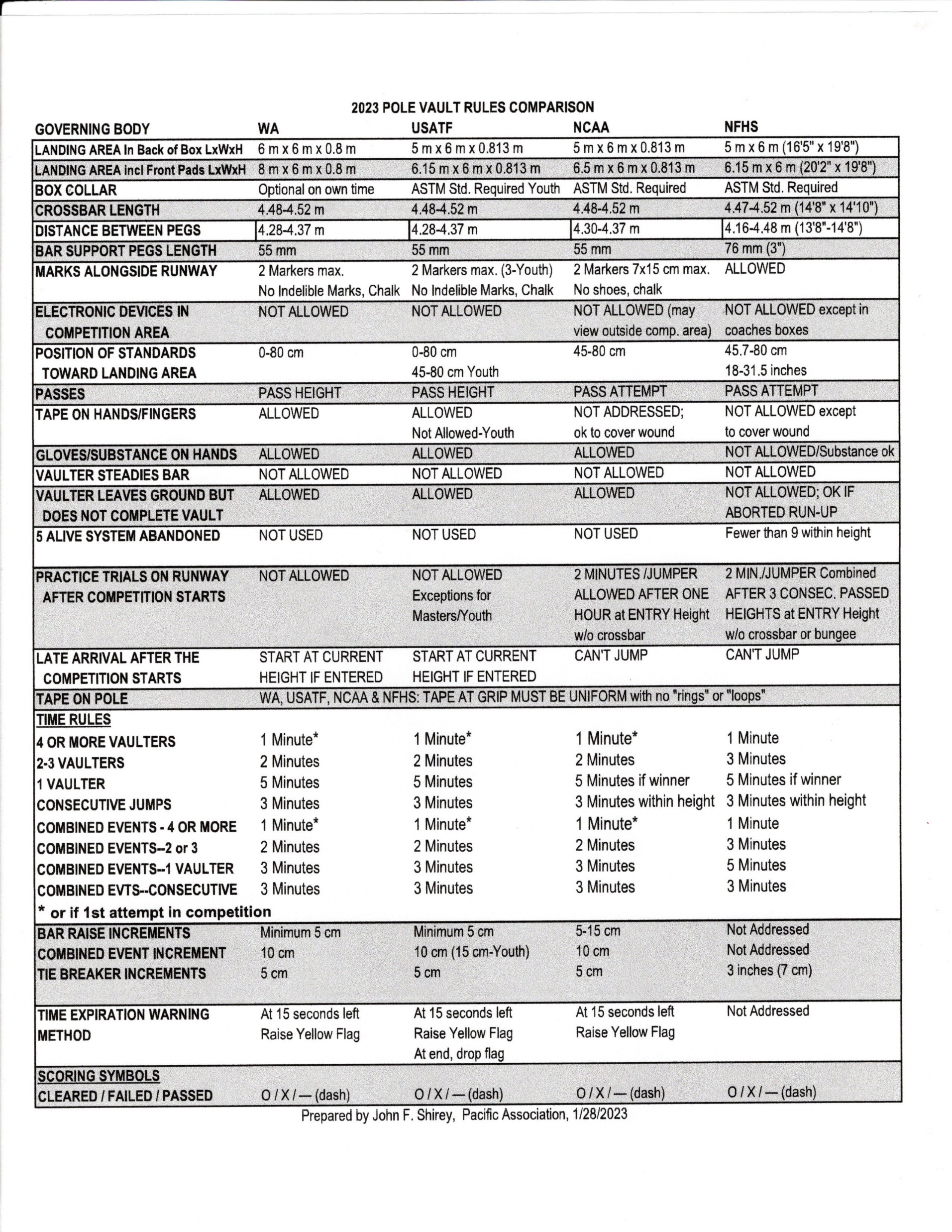 Rules Comparison Charts 
in the Pole Vault are 
VERY useful!

Tape one on the back of your event clipboard.


Courtesy of John Shirey 
Pacific Association Master VJ
Who compiles the vertical jumps charts annually.
1/24/2022- Input from John Lilygren and Dennis Boyle
San Diego-Imperial Association OFFICIALS TRAINING
11
PV Officials Positions
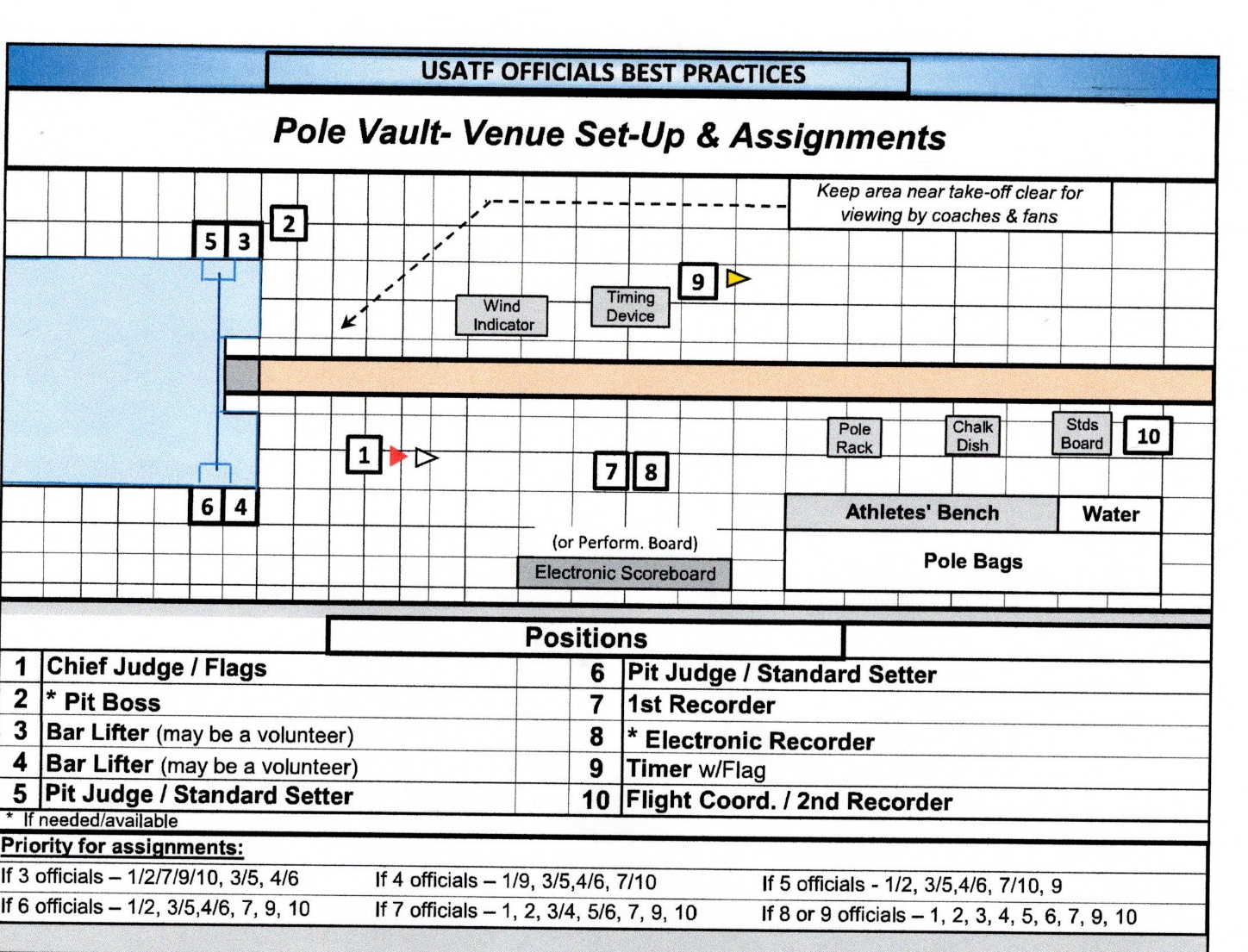 1/24/2022- Input from John Lilygren and Dennis Boyle
San Diego-Imperial Association OFFICIALS TRAINING
12
Pole Vault Basics
1/24/2022- Input from John Lilygren and Dennis Boyle
San Diego-Imperial Association OFFICIALS TRAINING
13
[Speaker Notes: There are 4 different rule books with some differences. 

Know which rule book is being used for your competition and use the correct rule.]
Time Limits for Initiating an Attempt
NOTE:  For Combined events the times are the same except for 1 it is        3 Minutes for IAFF/USATF and NCAA
1/24/2022- Input from John Lilygren and Dennis Boyle
San Diego-Imperial Association OFFICIALS TRAINING
14
[Speaker Notes: There are 4 different rule books with some differences. 

Know which rule book is being used for your competition and use the correct rule.]
It is a foul if …
When the crossbar is displaced in an attempt to clear it;
Exception: If, in the judgment of the official, the wind blew the pole into the crossbar causing it to fall.
When a competitor touches the ground or landing area beyond the plane of the crossbar or the crossbar extended without first clearing the bar.
 It is not a foul if the athlete’s arm or pole breaks the plane without touching the ground or landing area beyond the plane.
If a competitor fails to initiate a trial within the time limit. 
If, during or after the jump, the competitor deliberately steadies or replaces the bar.
If the pole is touched when it is falling toward the bar or uprights such that, without the intervention, the bar would have been knocked off.
If a competitor violates the warm-up restrictions.
1/24/2022- Input from John Lilygren and Dennis Boyle
San Diego-Imperial Association OFFICIALS TRAINING
15
It is a foul if … (cont.)
High School only: 
If, after successfully clearing the bar, a competitor accidentally bumps the standards and displaces the bar while exiting the pit.
If the competitor uses a pole that is rated below his/her weight; the competitor will also be disqualified from the event.
If the competitor leaves the ground in an attempt and fails to clear the bar.  
Exception: The competitor aborts the approach and in stopping plants the pole.

Note: It shall not be counted as a trial or failure if a competitor’s pole breaks during an attempt to clear the bar. The vaulter shall be awarded a new trial.
1/24/2022- Input from John Lilygren and Dennis Boyle
San Diego-Imperial Association OFFICIALS TRAINING
16
Scoring
X = Miss/Fail		O = Cleared		dash (-) = Pass
NCAA and High School: Record a “P” for each attempt that is passed.  
Be sure to ask athlete if they are passing, the attempt or the height.
USATF - a pass is a pass of the height.
Places are determined by 1) fewest attempts at a height; 2) fewest total misses throughout the competition. 
If the tie still remains for first place, the tying athletes must jump off.
1/24/2022- Input from John Lilygren and Dennis Boyle
San Diego-Imperial Association OFFICIALS TRAINING
17
Jump Off Procedures
1/24/2022- Input from John Lilygren and Dennis Boyle
San Diego-Imperial Association OFFICIALS TRAINING
18
Best Practiceswww.usatf.org/groups/officials/resources/best-practices/
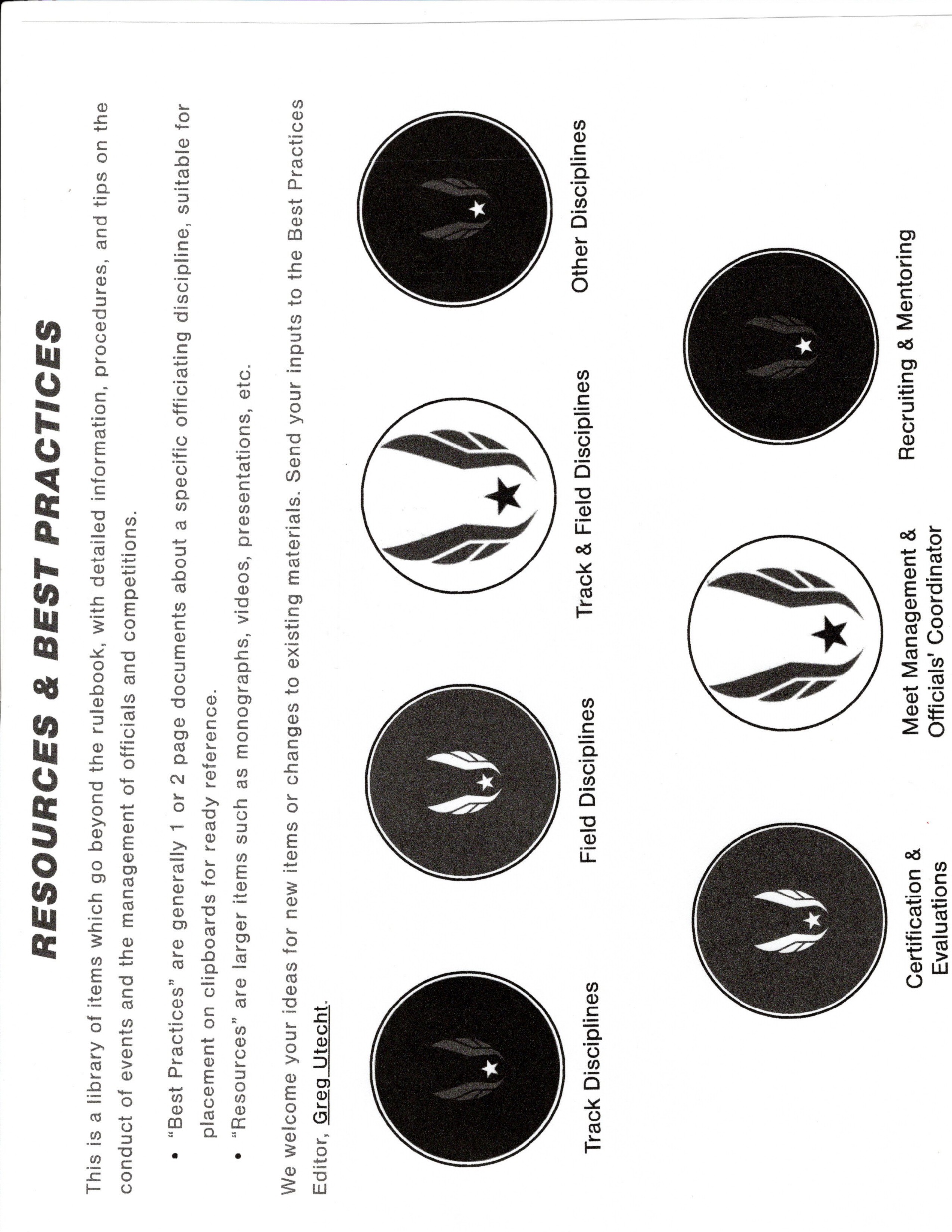 1/24/2022- Input from John Lilygren and Dennis Boyle
San Diego-Imperial Association OFFICIALS TRAINING
19
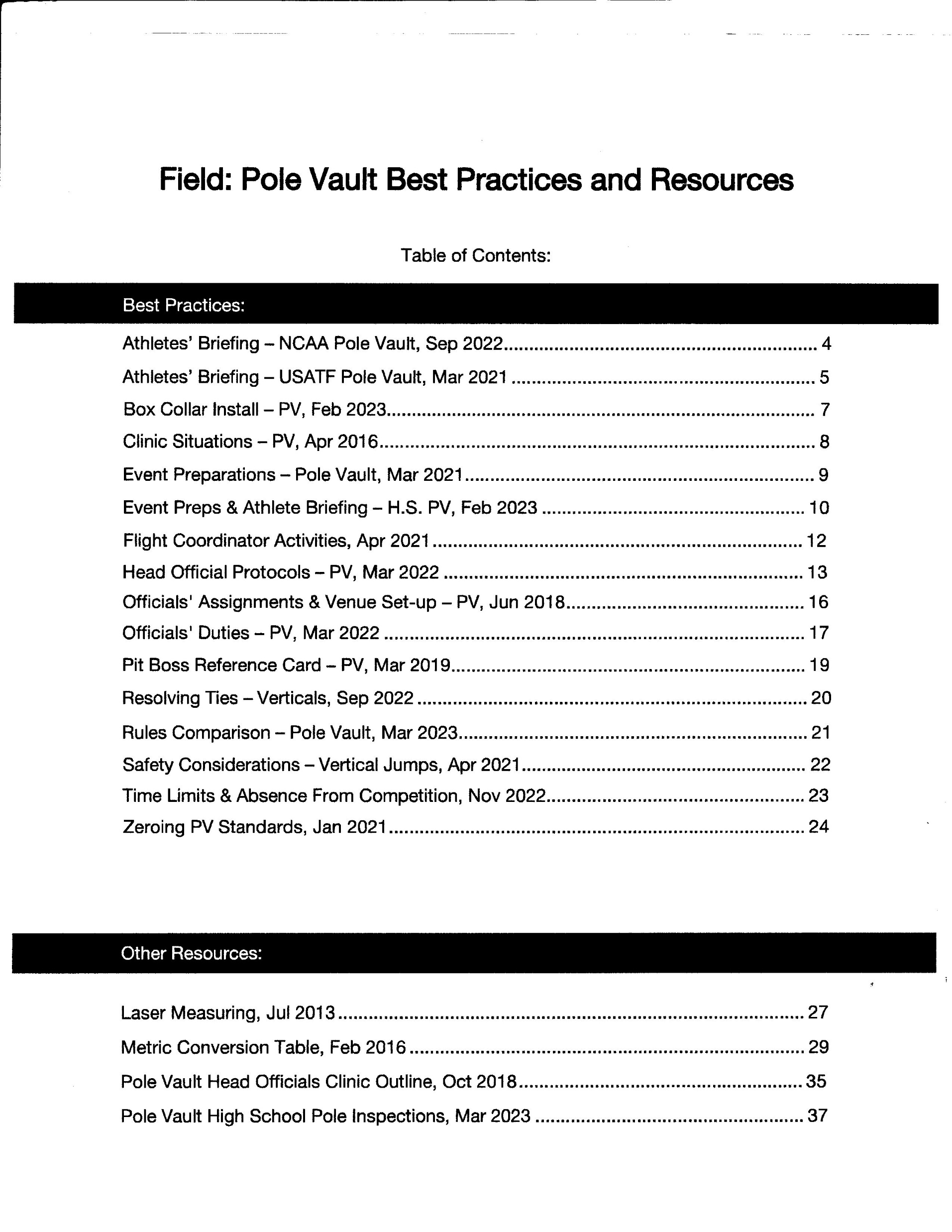 1/24/2022- Input from John Lilygren and Dennis Boyle
San Diego-Imperial Association OFFICIALS TRAINING
20